Framtíðin með og án skimunar
Tryggvi Björn Stefánsson
20.09.2014
Tryggvi Björn Stefánsson, læknir
Sérfræðingur í skurðlækningum ristils og endaþarms.
Aldursþróun og fjöldi krabbameina
Hvað er hægt að gera?
Skimun
Mismunandi Stig
Greining (Einkenni og Skimun)
Nýgengi, Dánartíðni
Kostnaður
Tryggvi Björn Stefánsson 20.09.2014
Faraldurinn: Vaxandi eldri árgangar!
Tryggvi Björn Stefánsson 20.09.2014
Heimasíða
Hagstofunnar
Aldursbundið nýgengi og fólksfjöldaspá
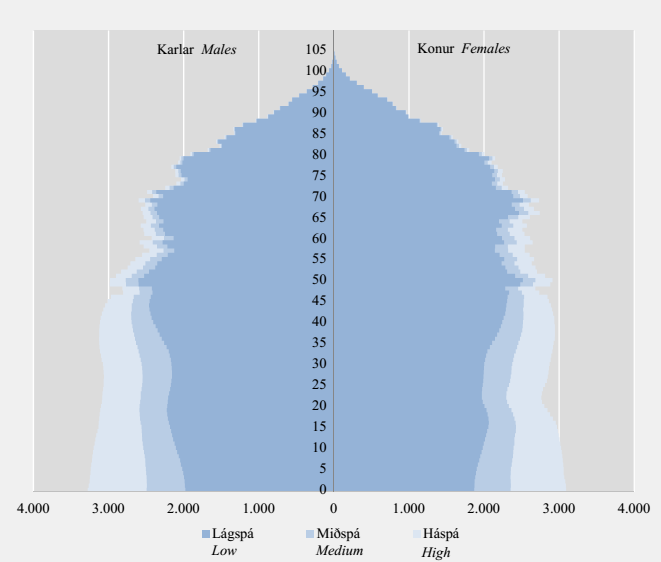 Tryggvi Björn Stefánsson 20.09.2014
Þróun fólksfjölda og fjöldi krabbameina í ristli og endaþarmi
Ár				Fólksfjöldi				Fj ristil og endaþarmskrabbameina
2010				317630					130
2014												
2020				345 066					185		
2030				375 256					228			
2040				399 724					270			
2050				419 860					304			
2060				432 106					327			
					36%						150%
Tryggvi Björn Stefánsson 20.09.2014
Fjöldi krabbameina og fólksfjöldi
Tryggvi Björn Stefánsson 20.09.2014
Hvernig á að bregðast við?
Finna krabbameinin á læknanlegu stigi, áður en þau byrja að gefa einkenni

Fjarlægja forstigin/ ristilsepana, koma í veg fyrir myndun krabbameinsins
Tryggvi Björn Stefánsson 20.09.2014
Skimun
Leit að sjúkdómi 
		hjá einkennalausum einstaklingum.
Tryggvi Björn Stefánsson 20.09.2014
Skimun
Leit að blóði í hægðum
Sum krabbameinanna blæða og því hægt að finna þau á fyrri stigum áður en þau gefa einkenni.
Lækkar dánartíðni um 20%-30%.

Ristilspeglun.
Mjög nákvæm rannsókn til þess að finna krabbamein og sepa.
Lækkar dánartíðni um ca 80%.
Lækkar nýgengi um 50%.
Tryggvi Björn Stefánsson 20.09.2014
Forstig
70% - 90%  af krabbameinum í ristli og endaþarmi verða til í sepum í ristilslímhúðinni
Það er hægt að finna og fjarlægja sepa í ristilspeglun.
Fræðilega væri hægt að lækka nýgengi um 70%-90%.
Tryggvi Björn Stefánsson 20.09.2014
Mismunandi stig við greiningu
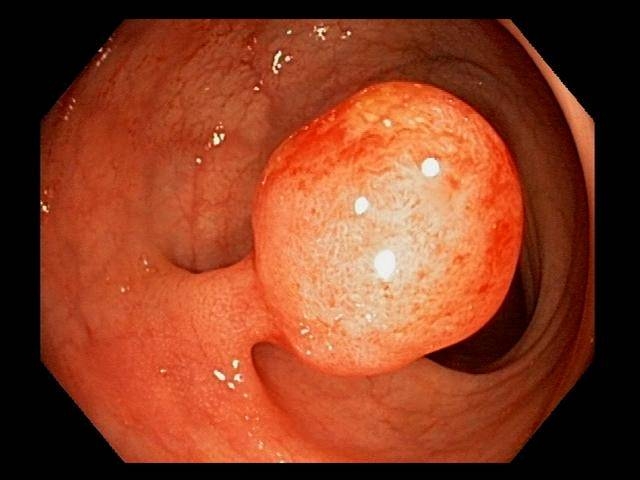 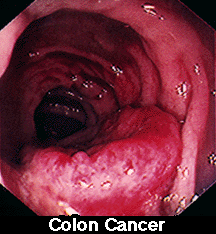 Tryggvi Björn Stefánsson 20.09.2014
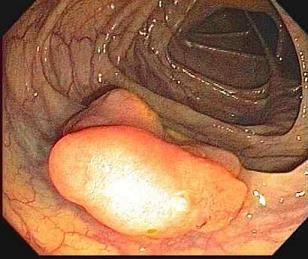 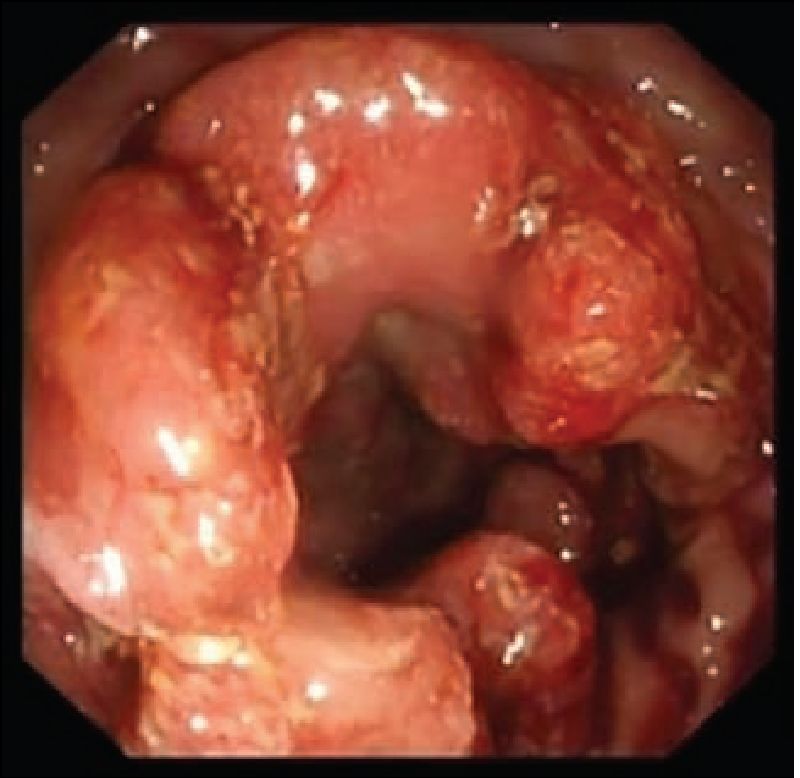 Mismunandi stig við greiningu
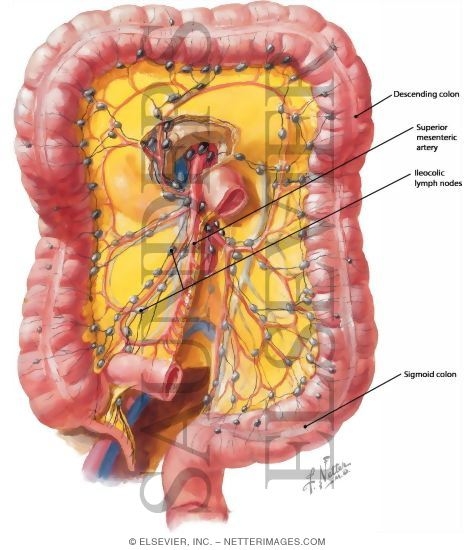 Tryggvi Björn Stefánsson 20.09.2014
Mismunandi stig við greiningu
Tryggvi Björn Stefánsson 20.09.2014
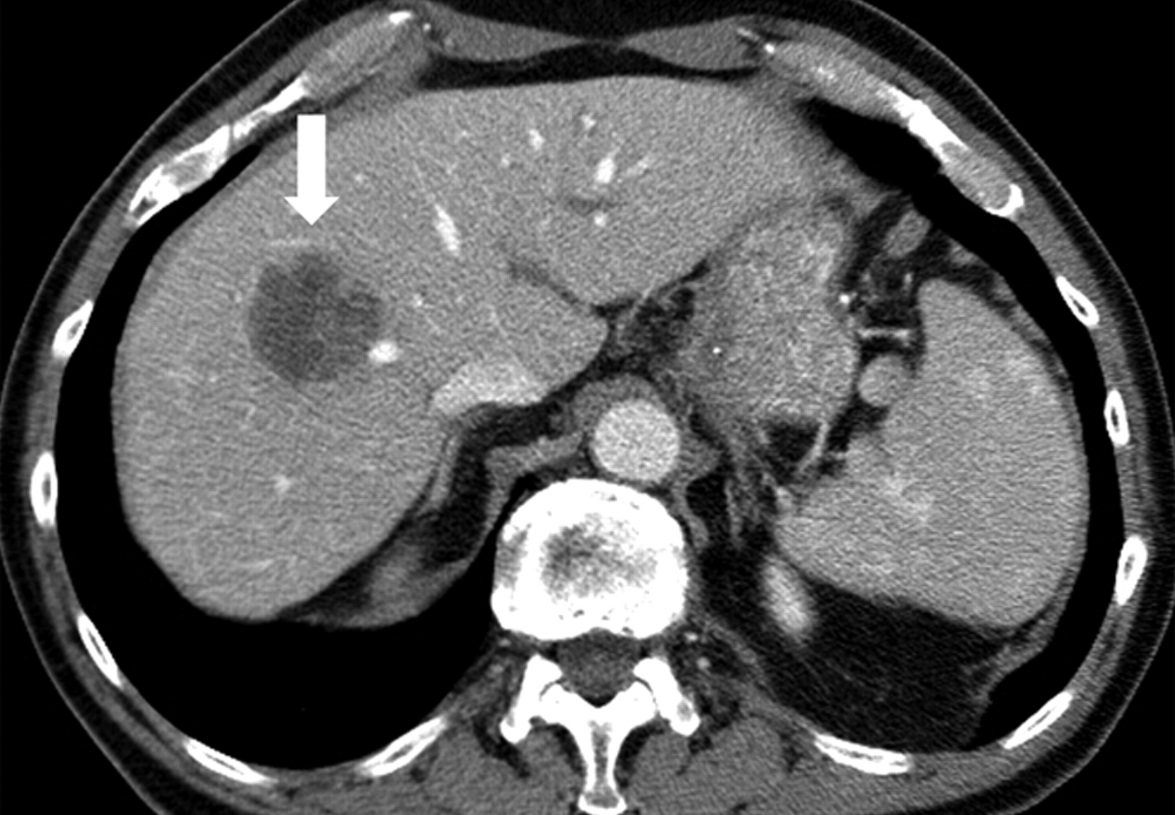 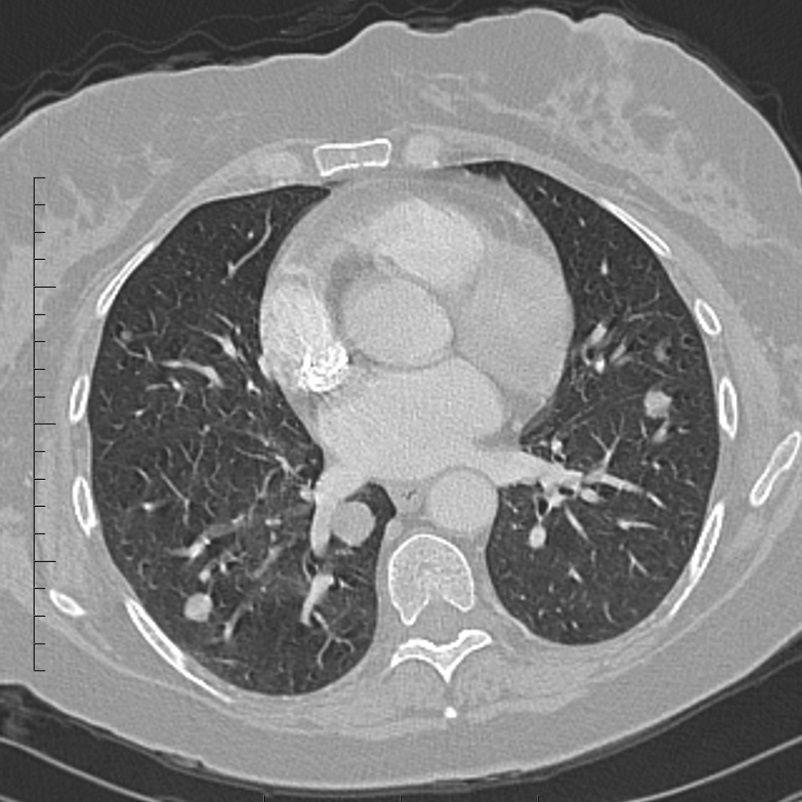 Mismunandi stig
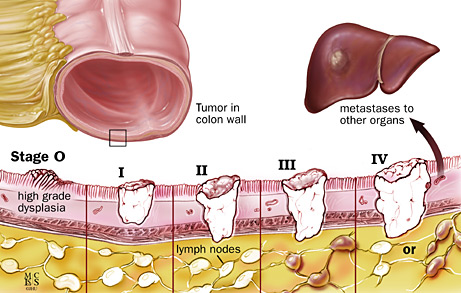 Tryggvi Björn Stefánsson 20.09.2014
Greining sjúkdómsins
Af einkennum. 
 Breyttar hægðavenjur
 Blóð/slím í hægðum
 Aukin Hægðaþörf/Fyllitilfinning
 Verkir/krampaverkir

 Skimun.
Sjúkdómurinn finnst áður en hann gefur einkenni.
Tryggvi Björn Stefánsson 20.09.2014
Greining vegna einkenna eða ristilspeglunarskimunarskimunar
Greint af einkennum.
	Ísland, 1955-2004


Stig I    10%
Stig II   37%
Stig III   28%
Stig IV  25 %
Greint við ristilspeglunarskimun hjá einkennalausum einstaklingum.
	Þýskaland, 2003-2008

Stig I    47%
Stig II   22%
Stig III   21%
Stig IV  10 %
Tryggvi Björn Stefánsson 20.09.2014
Pox et al, Gastroenterology 2012
Pétur Snæbjörnsson, Meistaraprófsritgerð, HÍ, 2008
Stigun verður hagstæðari með skimun
Stig án skimunar		Stig með skimun
Ár		Fólksfj	Fj Krabba	I 	II	 III	IV		 I 	II	 III	IV

2010		317 630		130		16	61	46	41		77 	36 	34 	16 
2020		345 066		185		19	68	52	46		87 	41 	39 	19 
2030		375 256		228		23	84	64	57 		107 	50 	48 	23 	
2040		399 724		270		27	100	76	68 		127 	50 	57 	27 	
2050		419 860		304		30	112	85	76 		143 	59 	64 	30 	
2060		432 106		327		33	121	92	82		154 	67 	69 	33 	
			36%			150%
Tryggvi Björn Stefánsson 20.09.2014
Lægra nýgengi vegna skimunar
Tryggvi Björn Stefánsson 20.09.2014
Með því að fjarlægja sepa í ristilspeglunarskimun er hægt að helminga nýgengi á krabbameini í ristli og endaþarmi á 10 árum.  
					Wendy S Atkin, The Lancet, 2010.
Fjöldi krabbameina og stigun með og án skimunar
án skimunar				með skimun 
	Ár		Fólksfj	Fj Krabba	I 	II	 III	IV	Fj Krabba	I 	II	 III	IV

2010		317 630		130		 16	61	46	41 		130		77 	36 	34 	16 
2020		345 066		186		 19	68	52	46 		186		87 	41 	39 	19 
2030		375 256		229		 23	84	64	57 		115		54 	25 	24 	12 
2040		399 724		270		 27	100	76	68 		132		64 	25 	29 	14 
2050		419 860		303		 30	112	85	76 		149		72 	30 	32 	15 
2060		432 106		327		 33	121	92	82 		163		77 	34 	35 	17 
			36%			150%
Tryggvi Björn Stefánsson 20.09.2014
Hagstæðari stigun og óbreyttur fjöldi krabbameina 2060.
Með skimun
Tryggvi Björn Stefánsson
20.09.2014
2060
Fj Krabba	stig I	stig II	stig III	stig IV

Án skimunar	 	327		33		121		92		82 
Með skimun			163		77 		34 		35 		17
Tryggvi Björn Stefánsson 20.09.2014
Kostnaður af ristilspeglun
Allir > 55 ára = 80.245		50000 x 80245 = 4.012.250.000

Allir  55 ára  = 4169			50000 x 4169 = 208.450.000

Allir	65 ára  =3112			50000 x 3112 = 155.600.000
Tryggvi Björn Stefánsson 20.09.2014
Kostnaður af meðferð á sjúkrahúsum: 1500 milljónir á ári.Kostnaður af skimun: 						200 milljónir á ári.
3000 milljónir
Tryggvi Björn Stefánsson 20.09.2014
37,5 milljarðar
1500 milljónir
75 milljarðar
200 milljónir
10 milljarðar
2060
2010
Setjum okkur framtíðarmarkmið !
Tryggvi Björn Stefánsson 20.09.2014
Helmingum nýgengi til 2060.

Finnum krabbameinin á læknanlegu stigi.

Gerum þau sjaldgæf í stóru árgöngunum yfir 70 ára.

Útrýmum krabbameini í endaþarmi hjá eldri einstaklingum.
2000-2010þreföldun á fjölda ristilspeglana
Aldur			55-59	60-64	65-69	70+
2007			398		389		290		548
2008			499		462		340		858
2009			543		562		434		882
2010			560		510		405		774
2011			737		758		618		1042

2007-2011	16%	19,3%	22,1%	15,7%
Tryggvi Björn Stefánsson 20.09.2014
Stigun
1955-2004		2005-2009		2010-2014
Stig I    		10%				13%				20%
Stig II   		37%				33%				30%
Stig III   		28%				23%				28%
Stig IV  		25 % 				30%				22%
Tryggvi Björn Stefánsson 20.09.2014
Nýgengi og dánartíðni
Nýgengi
Tryggvi Björn Stefánsson 20.09.2014